Смоленские поэты и писатели детям
Содержание
1. Иван Сергеевич Соколов – Микитов
2. Георгий Афанасьевич Ладонщиков
3. Алексей Викторович Мишин
4. Татьяна Бакланова
Евгений Гуткин
Источники
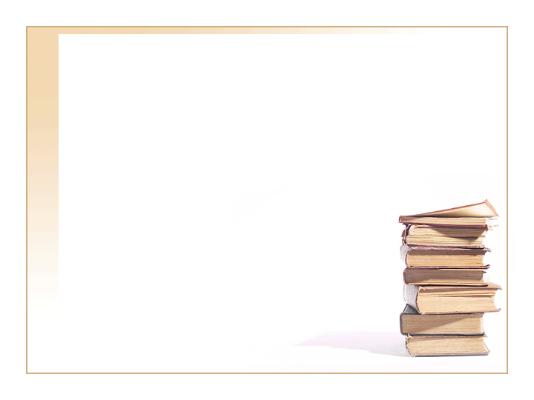 Иван  Сергеевич      Соколов-Микитов
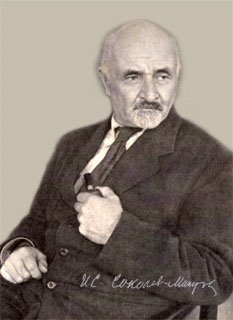 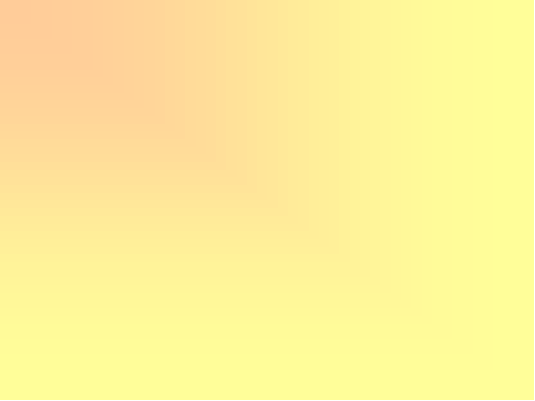 Замечательный писатель Иван Сергеевич Соколов-Микитов (1892—1975) про­жил большую и богатую событиями жизнь. Детство его прошло в тихой лесной деревеньке на Смоленщине. Отец — охотник, знаток леса — ходил в приказчиках по лесному делу у купцов, мать вела крестьянское хозяйство. 
       Где он только не побывал, устроившись на работу матросом на судах торгового флота, куда не забрасывала его судьба!
Вернулся  домой,  работал учителем в школе. С детьми в деревне  издавал газету, которая называлась "Заячья газета".
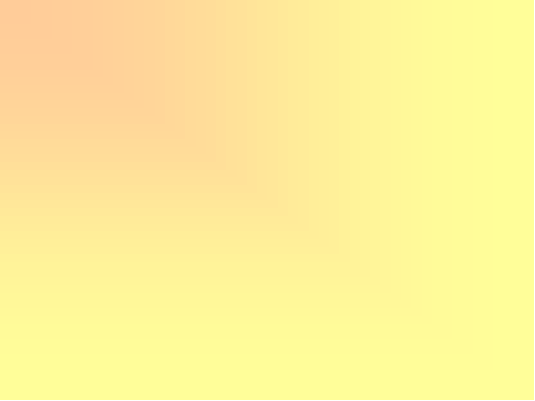 Во время Второй мировой войны Соколов-Микитов работает  специальным корреспондентом «Известий». Летом 1945 года возвращается в Ленинград. 
 Последние 20 лет жизни писатель жил в доме на берегу Волги. В этих сказочных местах он создал цикл рассказов о родной природе.
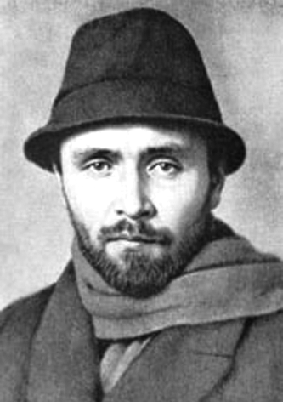 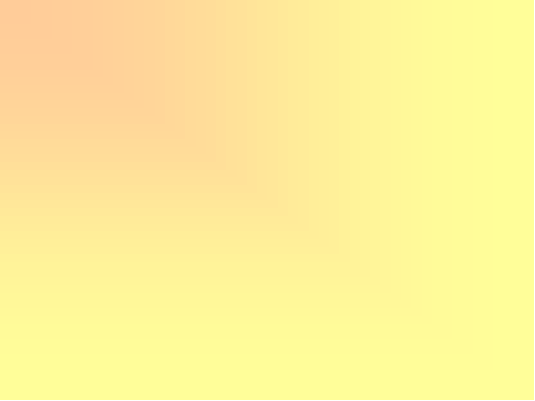 Выставка книг произведений Соколова-Микитова.
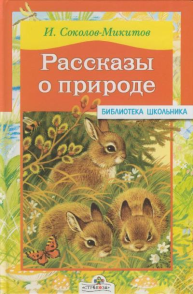 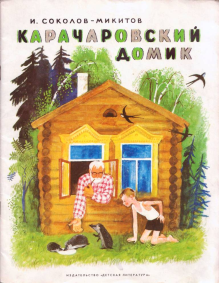 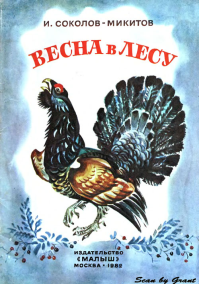 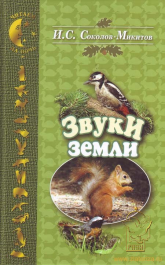 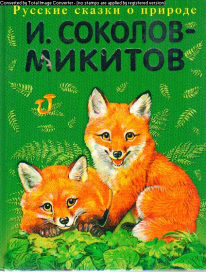 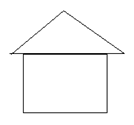 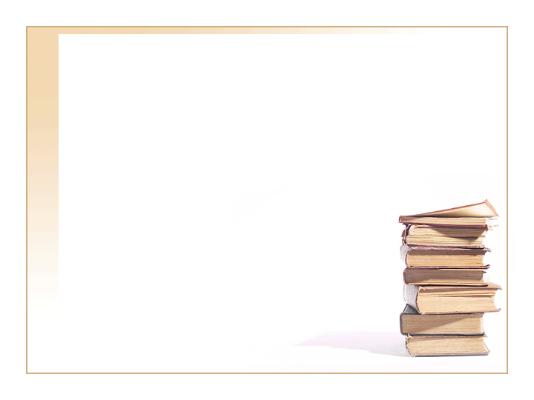 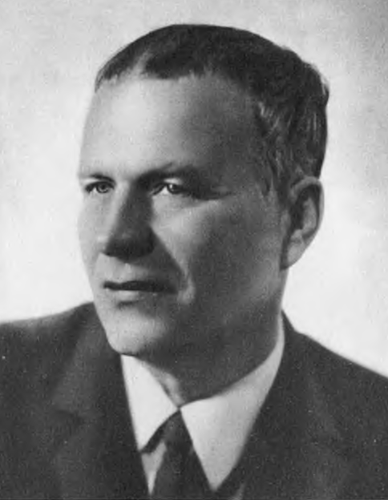 Георгий Афанасьевич Ладонщиков
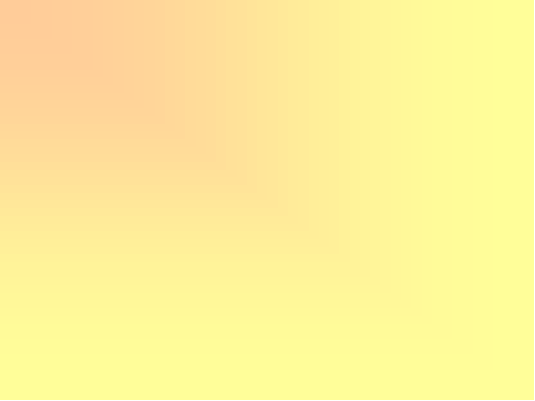 Георгий Афанасьевич Ладонщиков (1916—1992) — советский поэт, переводчик. Родился в крестьянской семье в деревне Каменка Смоленского уезда Смоленской губернии. Его талант поэта проявился уже в раннем детстве. Он рано выучился играть на гармошке и потешал дворовых ребятишек и взрослых своими частушками. В школе своими стихами он не раз доказывал свой писательский талант. Стихи его — о природе, животных, труде, урожае.
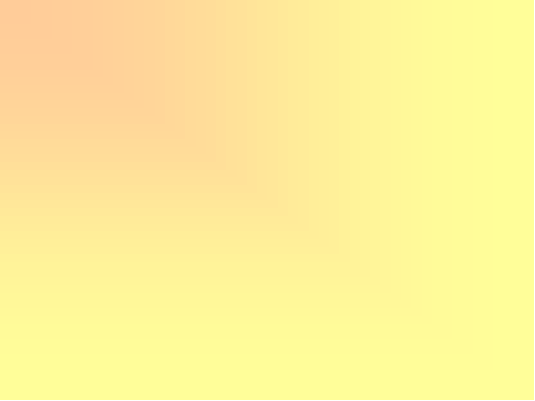 Во время войны он стал связистом на Ленинг-радском фронте. После войны начал работать на Московском телефонном узле, где за 25 лет работы из ученика монтёра стал инженером.Стать поэтом ему помог случай. Однажды Ладонщикову довелось чинить телефон у известного детского поэта Самуила Яковлевича Маршака. И во время их беседы выяснилось, что весёлый связист не только знает произведения Маршака и других детских авторов, но и сам пишет стихи для детей. Стихи понравились Маршаку. Именно он посоветовал Георгию Афанасьевичу всерьёз заняться поэтическим творчеством.
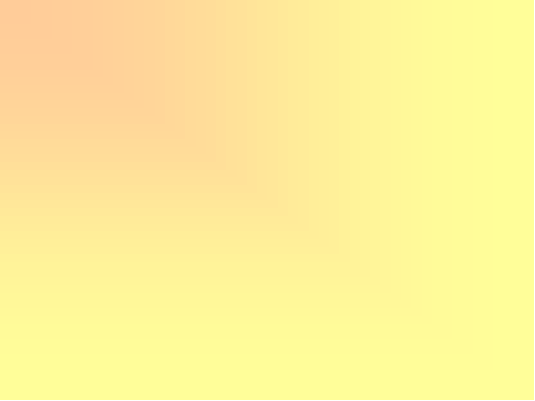 Выставка книг произведений Ладонщикова.
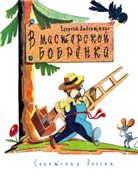 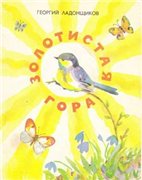 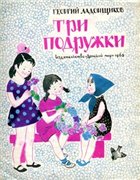 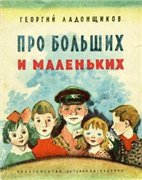 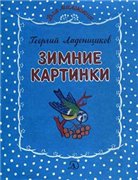 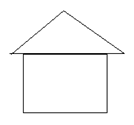 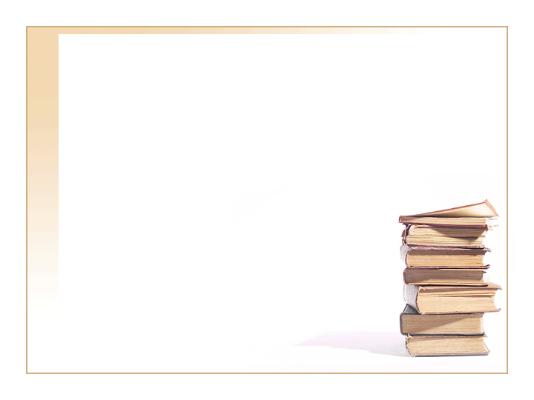 Алексей Викторович 
Мишин
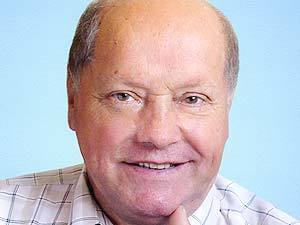 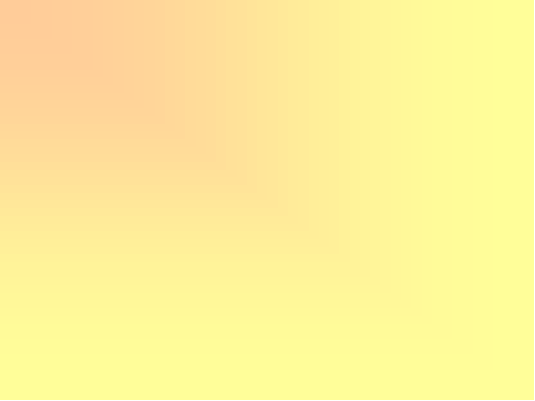 Мишин Алексей Викторович (18.10.1936 г. – 29.08.2009 г.) родился в деревне Зуевка Рославль-ского района. Окончил Рославльский техникум железнодорожного транспорта, Смоленский пединститут. Работал на Печерской железной дороге механиком вагонного депо, корреспонден-том смоленского областного радио, директором Смоленского книжного издательства ‘Смядынь’. Стихи печатались в центральных изданиях, включались в сборники, выходившие в Болгарии и Польше. Лирический герой стихов Мишина наделен щедростью чувств и жизнелюбием, острым восприятием природы. Ярко проявляется влюбленность в родной Смоленский край.
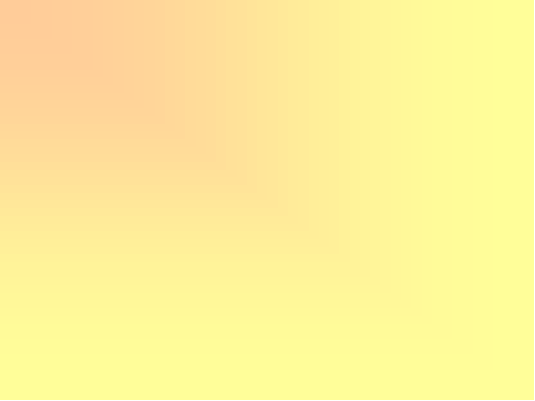 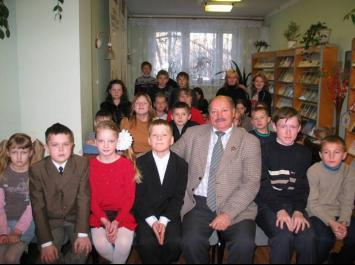 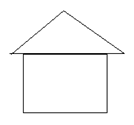 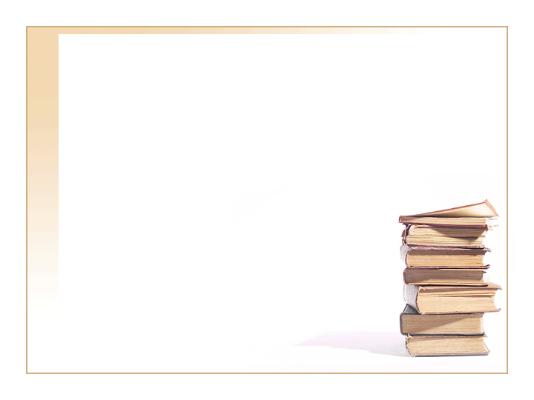 Татьяна Бакланова
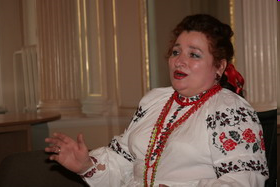 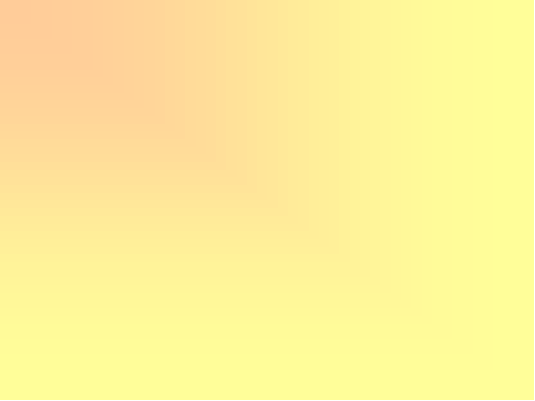 Родилась Татьяна Николаевна Бакланова в Карелии 13 апреля1953года.  Маленькая Таня была  чуть ли не единственным ребёнком на всё село. Двухлетняя девочка веселила сельских бабушек и дедушек танцами и песнями, росла озорной и подвижной. Неожиданно девочка заболела и стала инвалидом. 
Не смотря на все трудности Татьяна Бакланова закончила два института:  финансовый и Смоленский  педагогический  университет. В 1992  году  вышла  первая  книга  Татьяны  Николаевны « Первоцвет».
Еще  один  сборник  « Предзимье».  Главной темой   является  природа. Описывая  рассветы  и  закаты,  шум  белоствольных  берез,  сверкающую  росу  на  зеленой  траве,  Татьяна  воплощает  в  строках  и  свое  сокровенное.
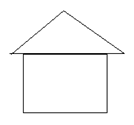 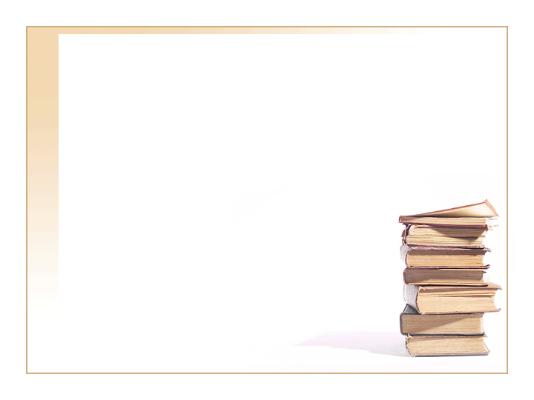 Евгений Гуткин
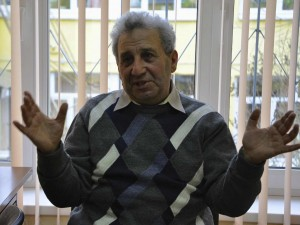 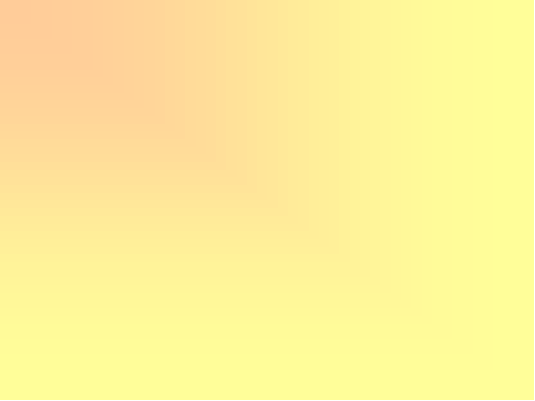 Этот удивительно энергичный человек жи-вет в мире поэзии. О ней готов говорить без-остановочно. Вдохновенно и эмоционально. Признаться, этот напор энергии не каждый выдержит. Но стихи Евгения Гуткина, думается, следует прочитать каждому.
У поэта две страсти – дети и краеведение. Детям посвящено большинство произведений. Да и стихи о великих земляках и Смоленщине предназначены, по большому счету, в первую очередь детям.
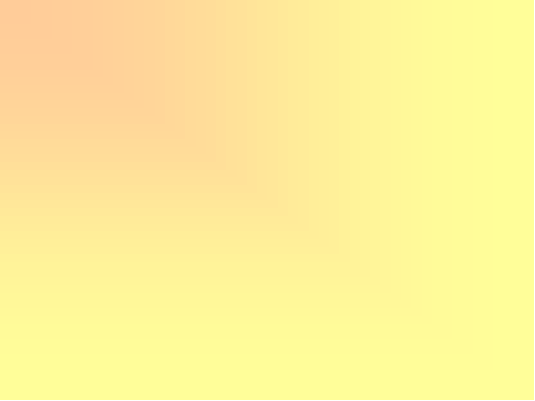 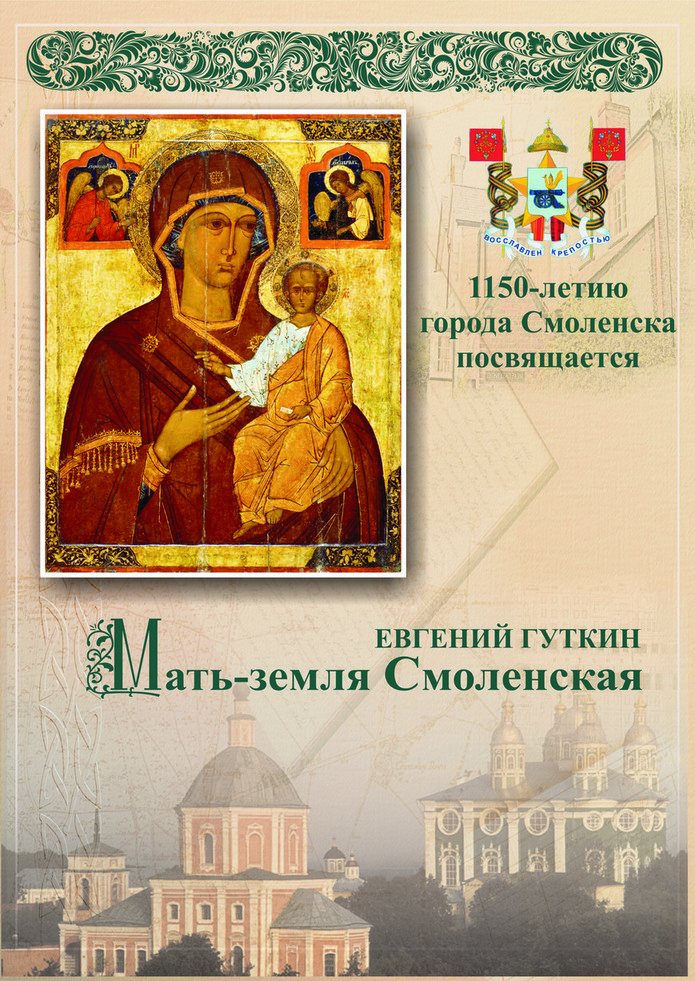 Евгений Минаевич в своих стихах признается в любви к родному городу, в стихотворной форме рассказывает о самых значимых событиях из истории героической смоленской земли.
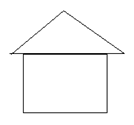 Источники
http://nsportal.ru/shkola/literatura/library/2012/01/08/prezentatsiya-biografiya-roslavlskoy-poetessy-tn-baklanovoy
http://www.journalsmolensk.ru/new/2013/56--07-155-iyul-2013-g/277-dve-strasti-evgeniya-gutkina.html
http://вашсмоленск.рф/smolensk/poeti-o-smolenske.html
http://e-school67.ru/p/?page_id=19
http://архиватвт.сфмэи.рф/poets/gutkin.htm
http://rutracker.org/forum/viewtopic.php?t=4516289
http://www.smolnews.ru/news/41715
http://www.cultin.ru/writers-mishin-aleksejj-viktorovich
http://mirslovarei.com/content_bigbioenc/mishin-aleksej-viktorovich-106787.html#ixzz3BkkfmXtJ